Welcome AC!!!!

Don’t be scared when you look at all the discussion questions!!  I’ll explain in a minute how we will be using them.  

To warm up and get our minds back into the story…

Answer the 1st question for Progress Report #8.  You should have your lit book, yellow stamp sheet and discussion questions on your desk.
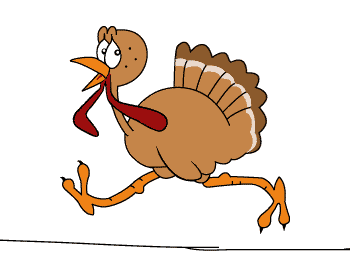 Stamp Sheet Discussion Rules



We will read  Progress Report 8

Students will choose questions from discussion question sheet to respond to.  10 mins

Brain Break

We will read Progress Report 9

Students will choose questions from discussion question sheet to respond to.  10 mins
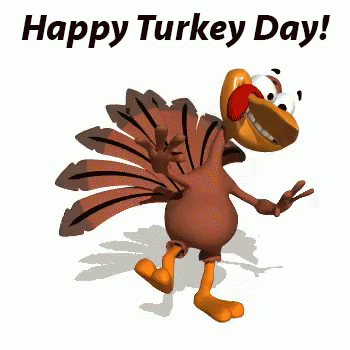